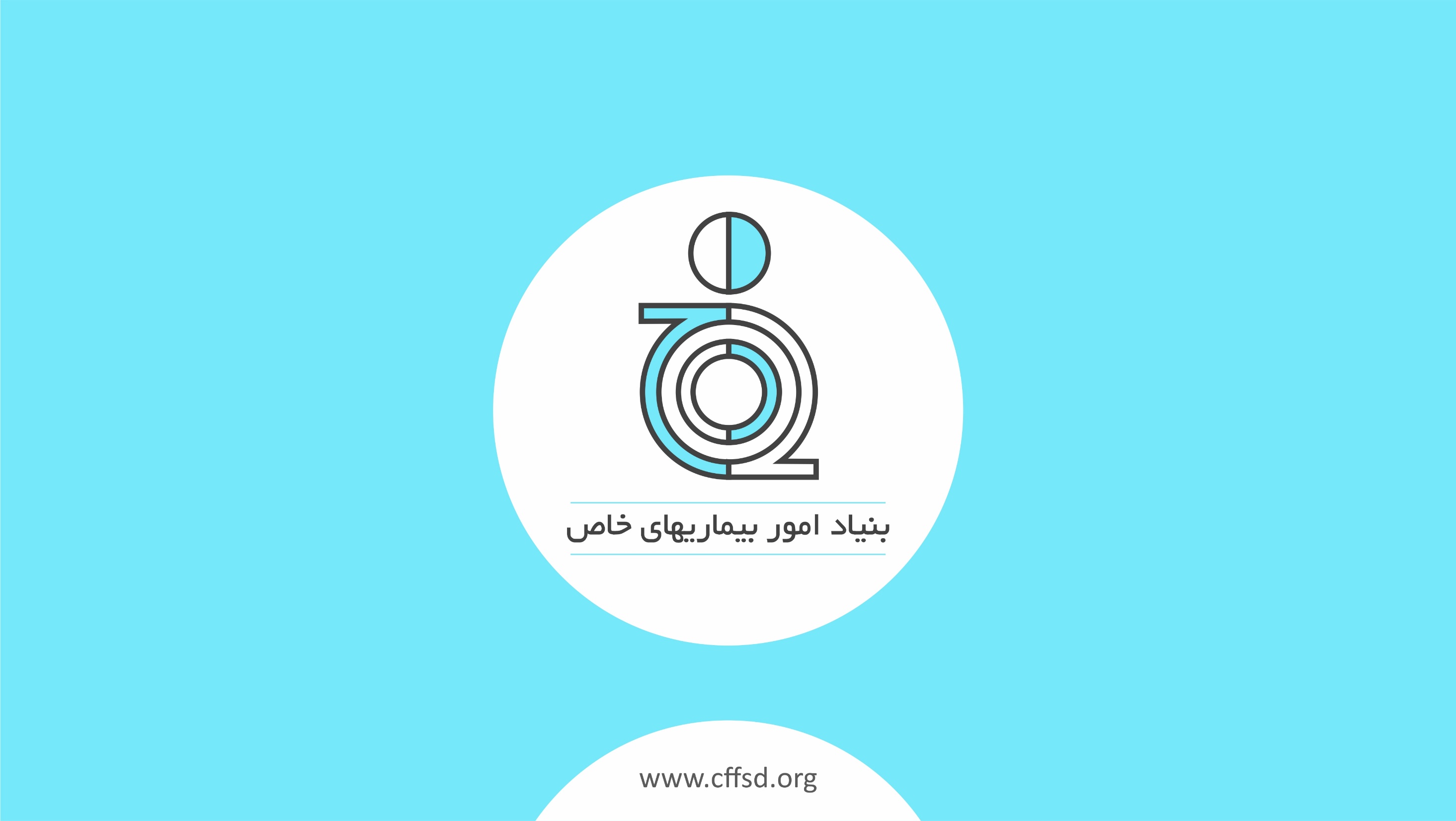 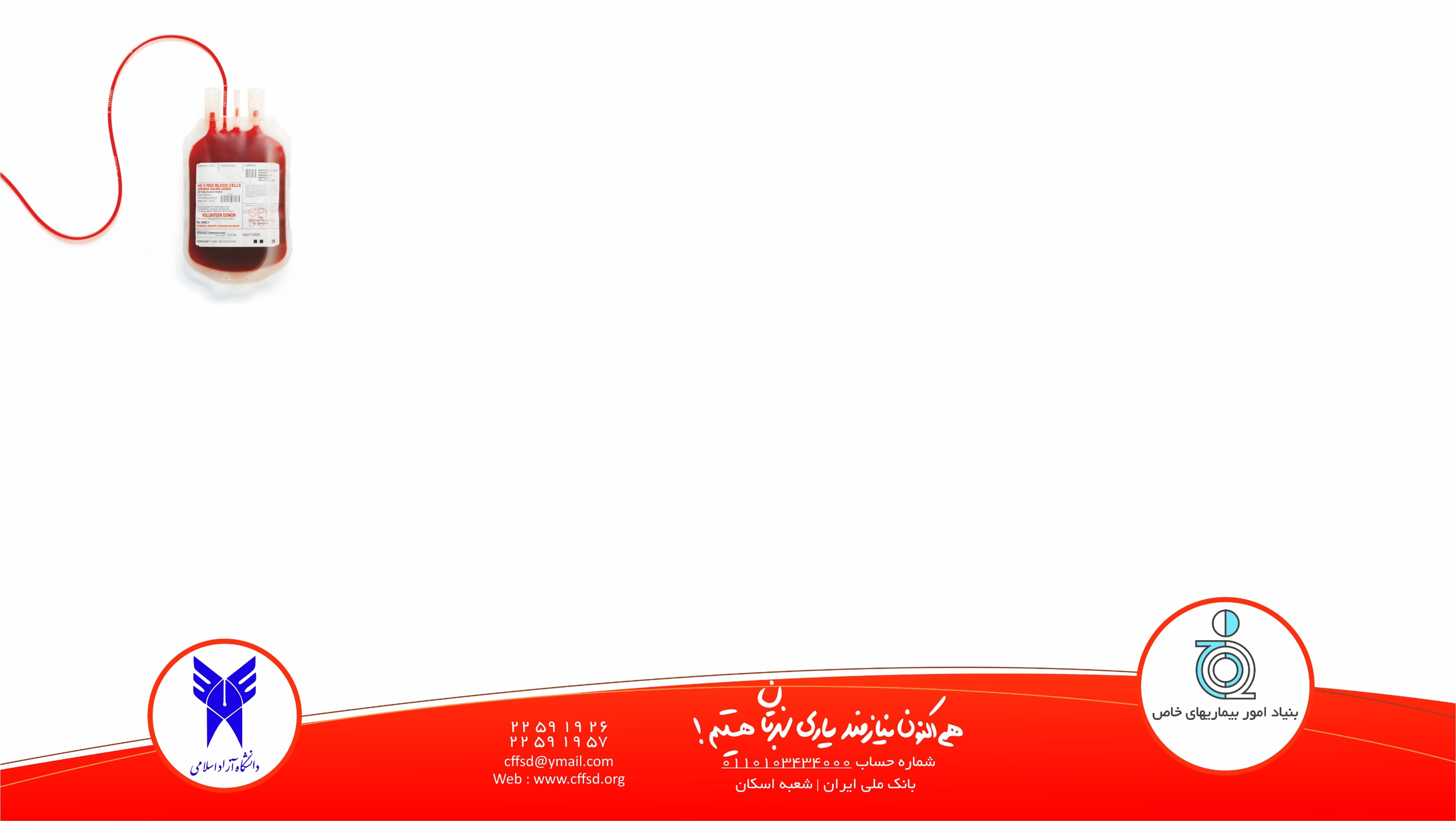 تعریف تالاسمی
تالاسمی یک نوع کم خونی ارثی است که در اثر اختلال ساختمانی در گلبول های قرمز ایجاد می شود.
این بیماری از والدین ناقل ژن این بیماری به فرزندان منتقل می شود.
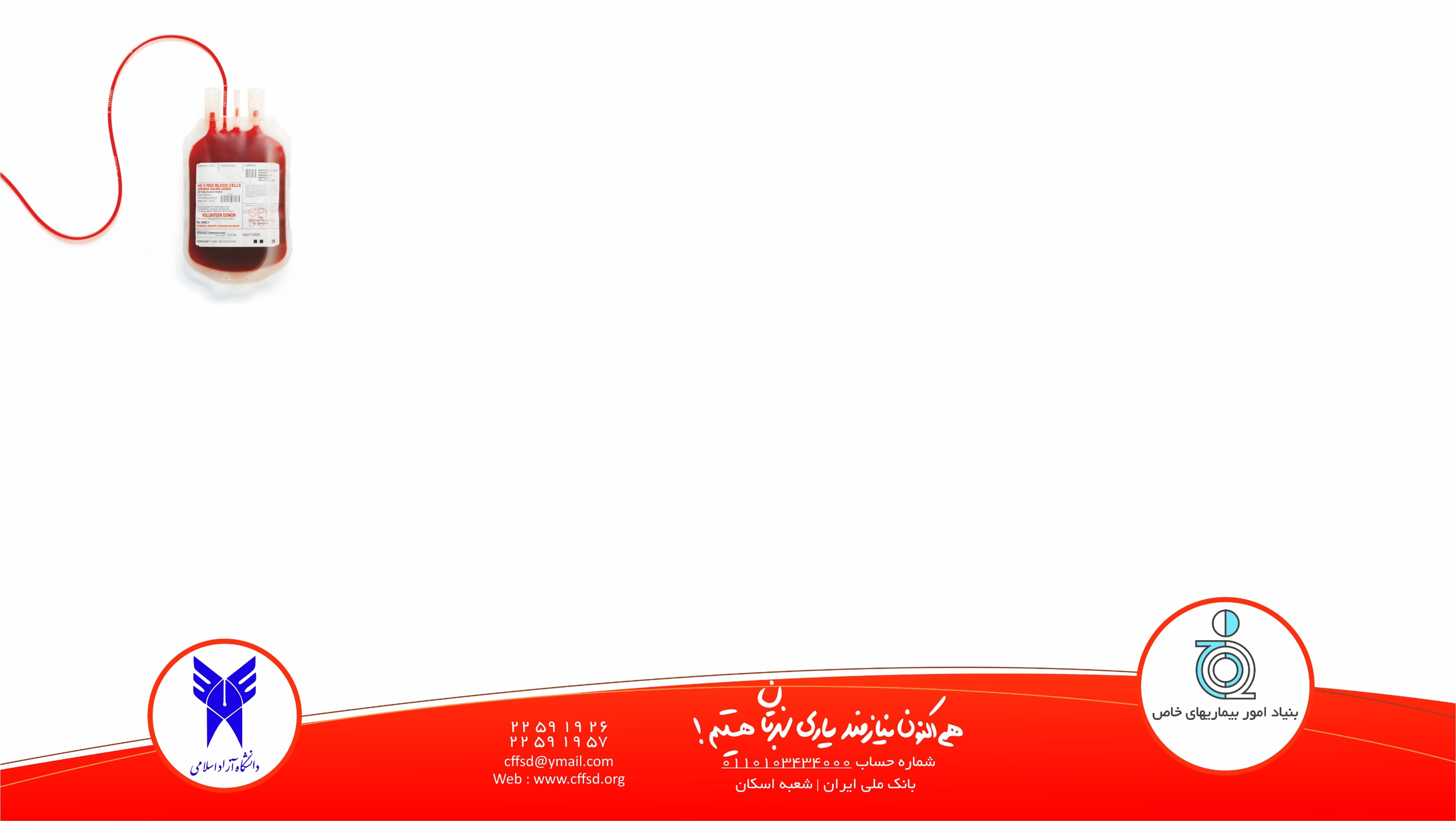 در ایران 30000 نفر به تالاسمی مبتلا هستند و هر سال به این بیماری اضافه می شود.
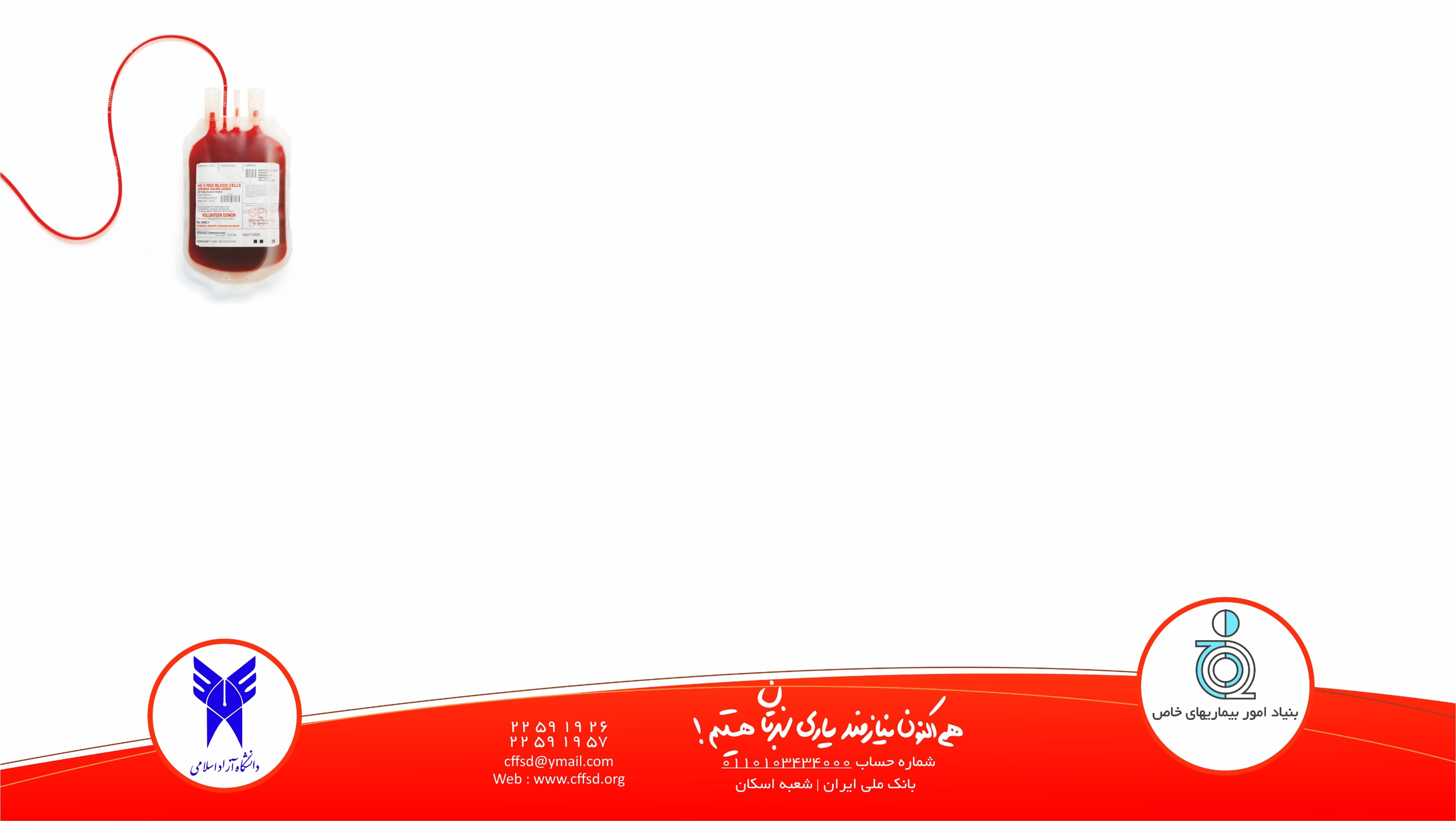 انواع تالاسمی (بر حسب شدت بیماری)
بر حسب میزان نقص ساختمانی در گلبول های قرمز تالاسمی از لحاظ شدت کم خونی درجات مختلفی دارد.

1- تالاسمی خفیف ( مینور)
2- تالاسمی شدید ( ماژور)
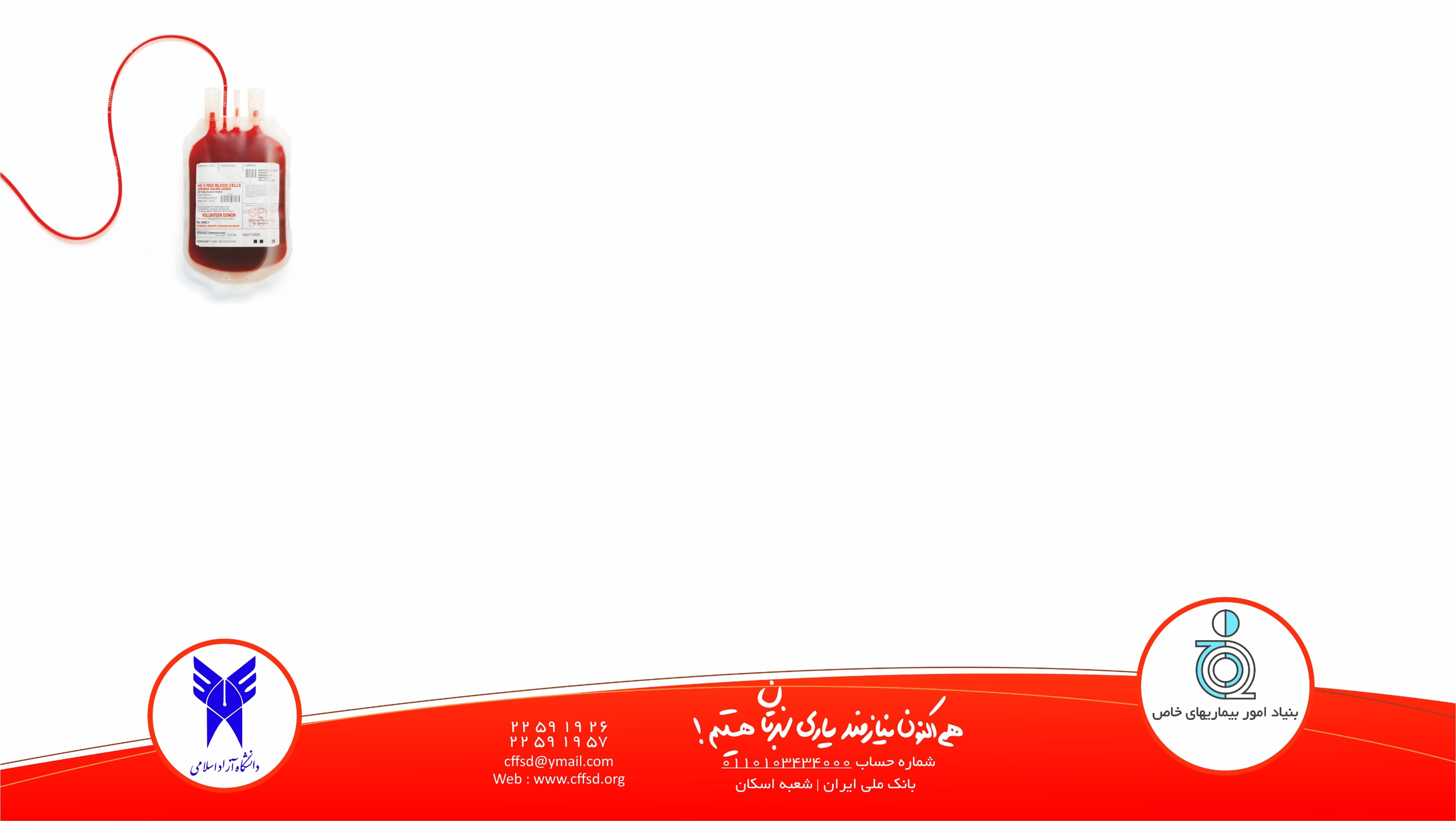 تالاسمی خفیف( مینور(
در صورتی که تنها یکی از والدین حامل ژن تالاسمی باشد ، نیمی ازفرزندان آنان ممکن است مبتلا به تالاسمی خفیف گردند.
تالاسمی مینور بدون علامت است و تنها با آزمایش خون مشخص می شود.
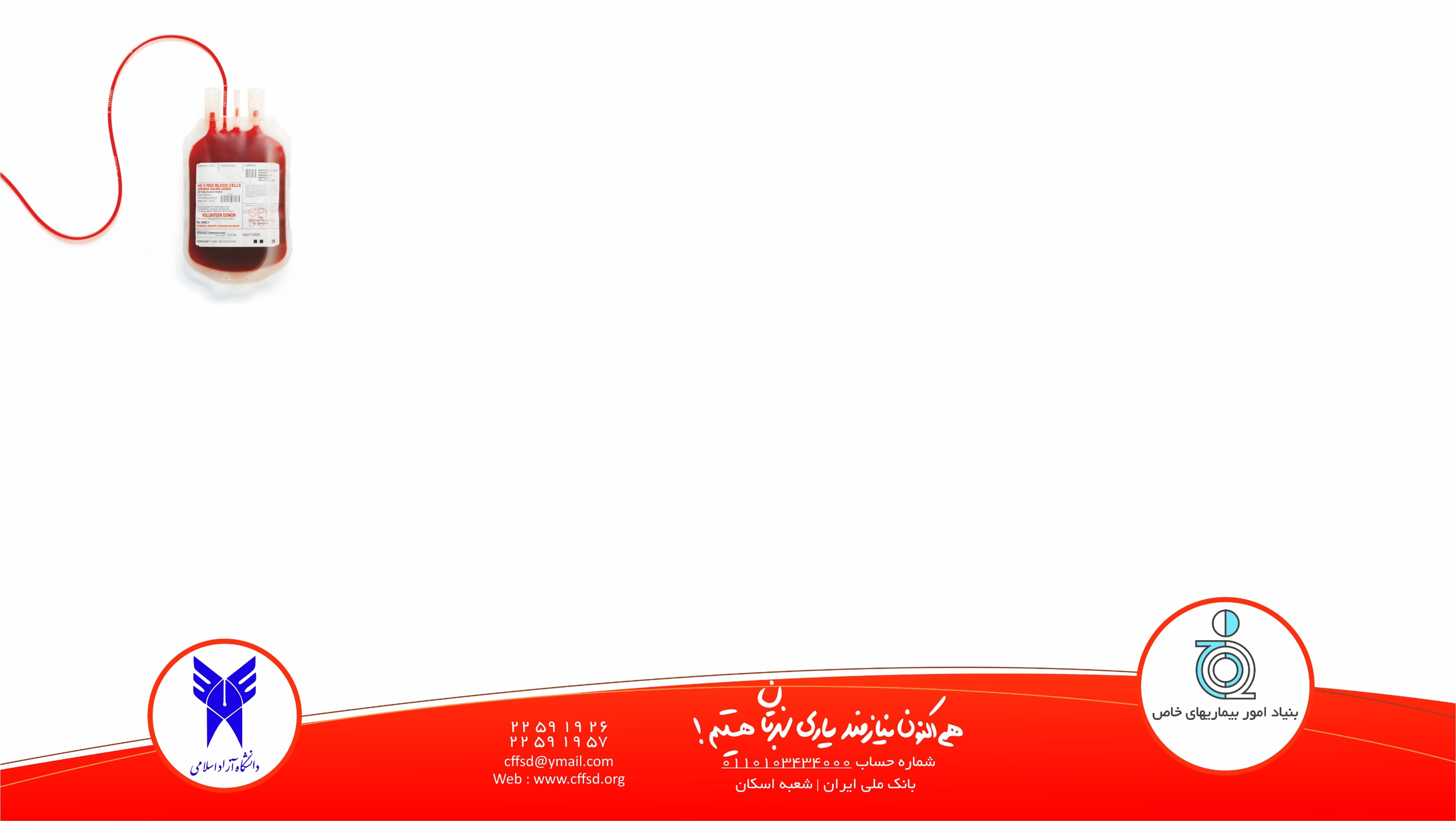 در صورت ازدواج دو فرد مبتلا به تالاسمی خفیف (مینور):
50% فرزندانشان تالاسمی خفیف خواهند داشت.
25% فرزندانشان سالم خواهند بود.
25% فرزندانشان دچار تالاسمی شدید (ماژور) می شوند.
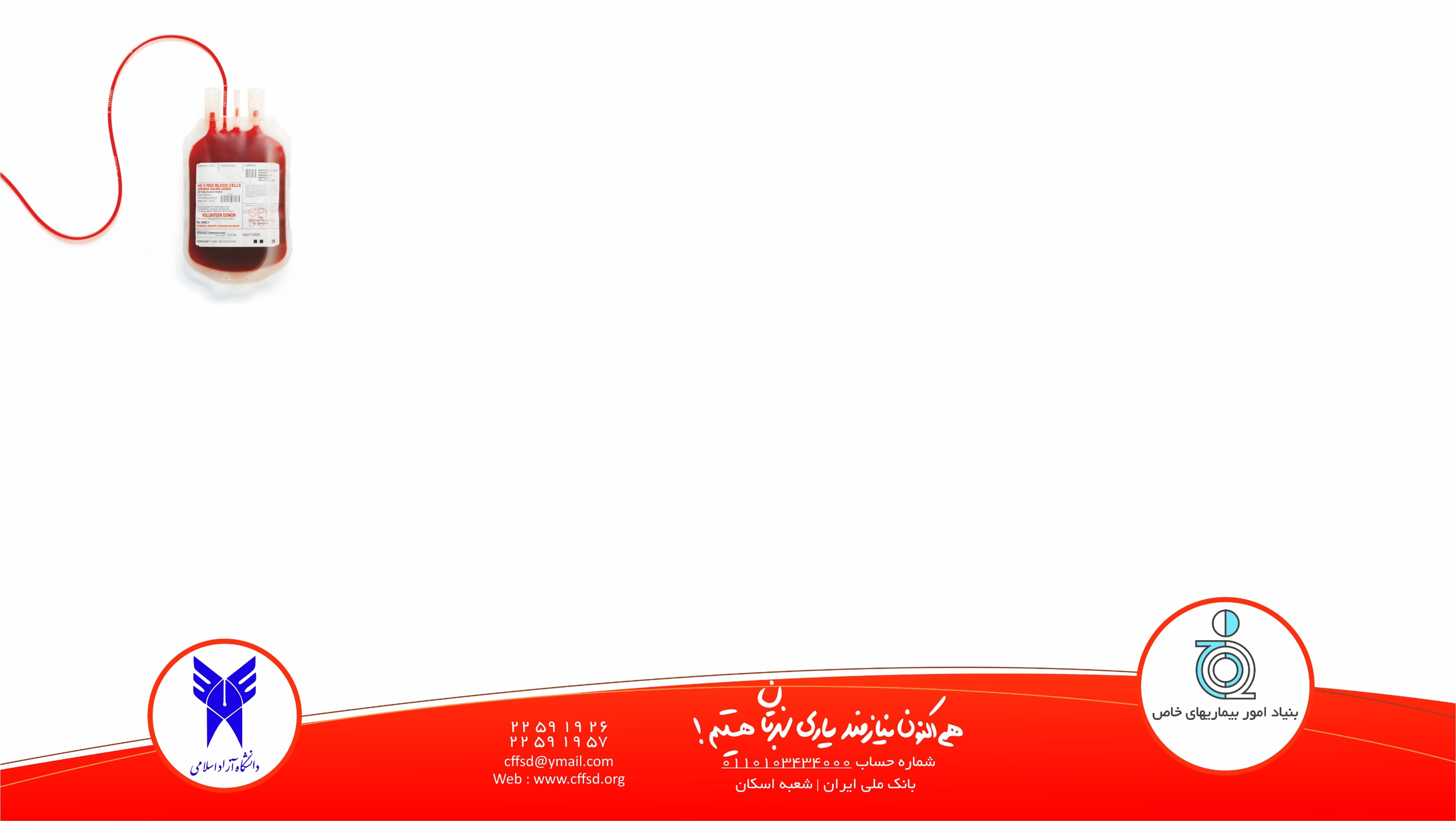 تالاسمی شدید (ماژور)
اگر هر دو والد حامل ژن تالاسمی باشند، 1/4 فرزندانشان مبتلا به تالاسمی شدید خواهند بود.
مبتلایان به تالاسمی شدید معمولا در 3 ماه اول زندگی علائمی ندارند ولی در 3 تا 18 ماهگی دچار علائمی نظیر کم خونی شدید، لاغری، بی اشتهایی و بی قراری می گردند.
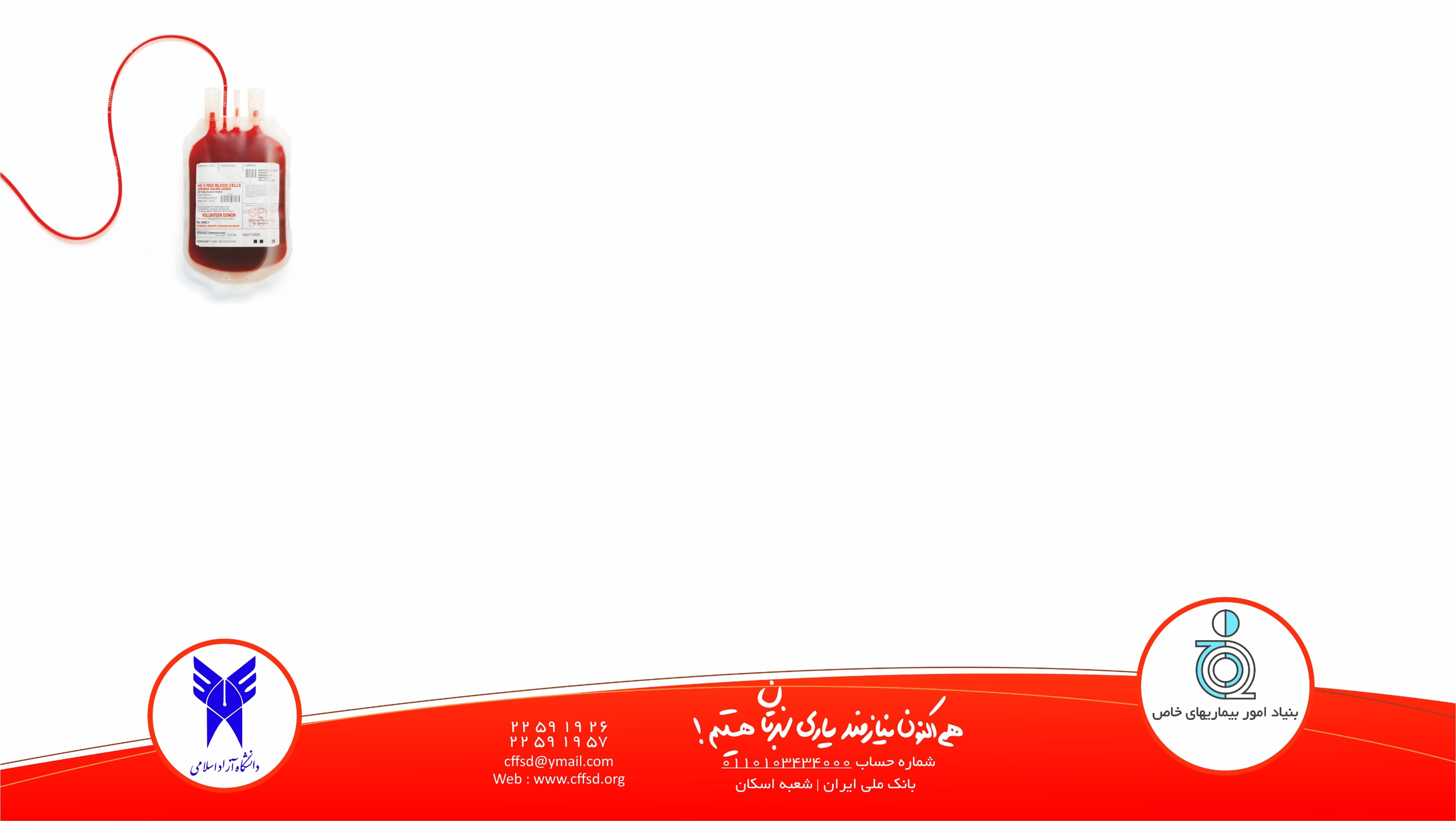 علائم تالاسمی
تالاسمی خفیف: 
- اکثرا بدون علامت و مبتلایان از وجود آن بی اطلاعند.
- تنها در آزمایش خون کم خونی خفیف مشاهده می شود.

تالاسمی شدید:
- کم خونی شدید - تغییرشکل استخوانی واضح خصوصا در سر و صورت - اختلال رشد و تکامل - طحال و کبد بزرگ زردی و سنگ کیسه صفرا
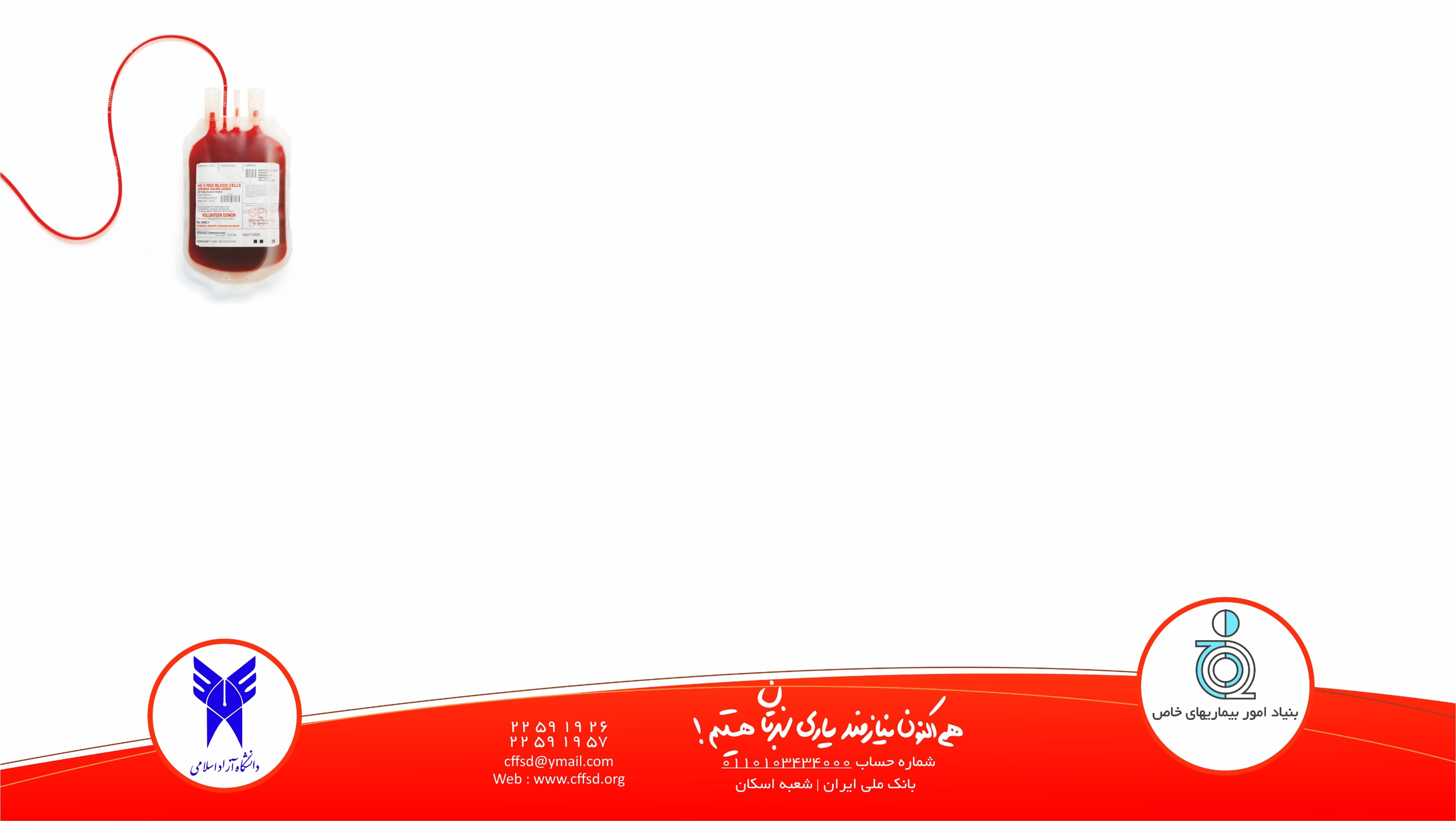 پیشگیری
با مشاوره ژنتیکی هنگام ازدواج، قبل از بارداری و 12 هفته اول بارداری می توان از تولد فرزند مبتلا به تالاسمی جلوگیری کرد.
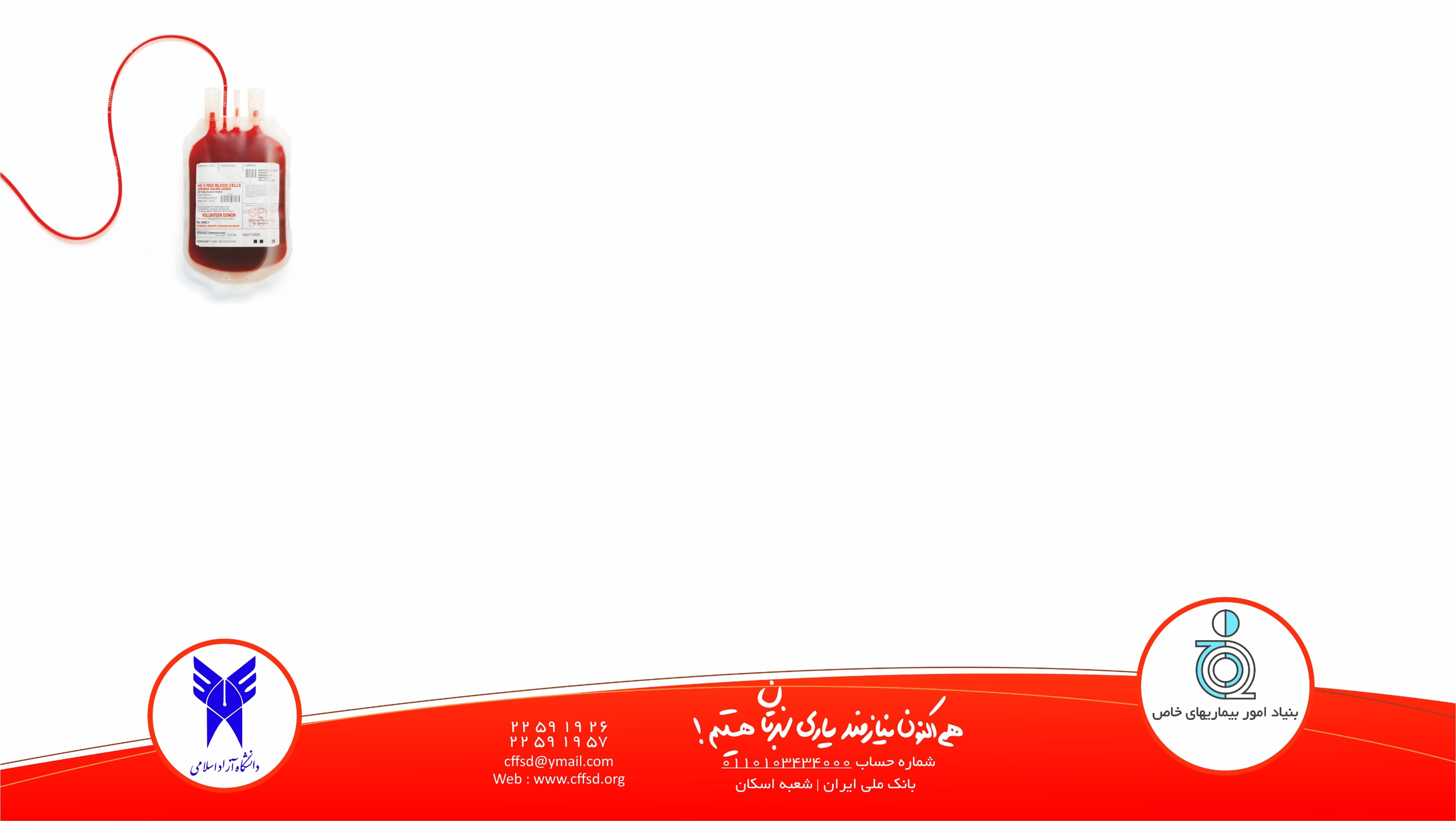 درمان
ترزیق خون منظم و اصلاح کم خونی
داروهای جلوگیری کننده از تجمع آهن در بدن
پیوند مغز استخوان
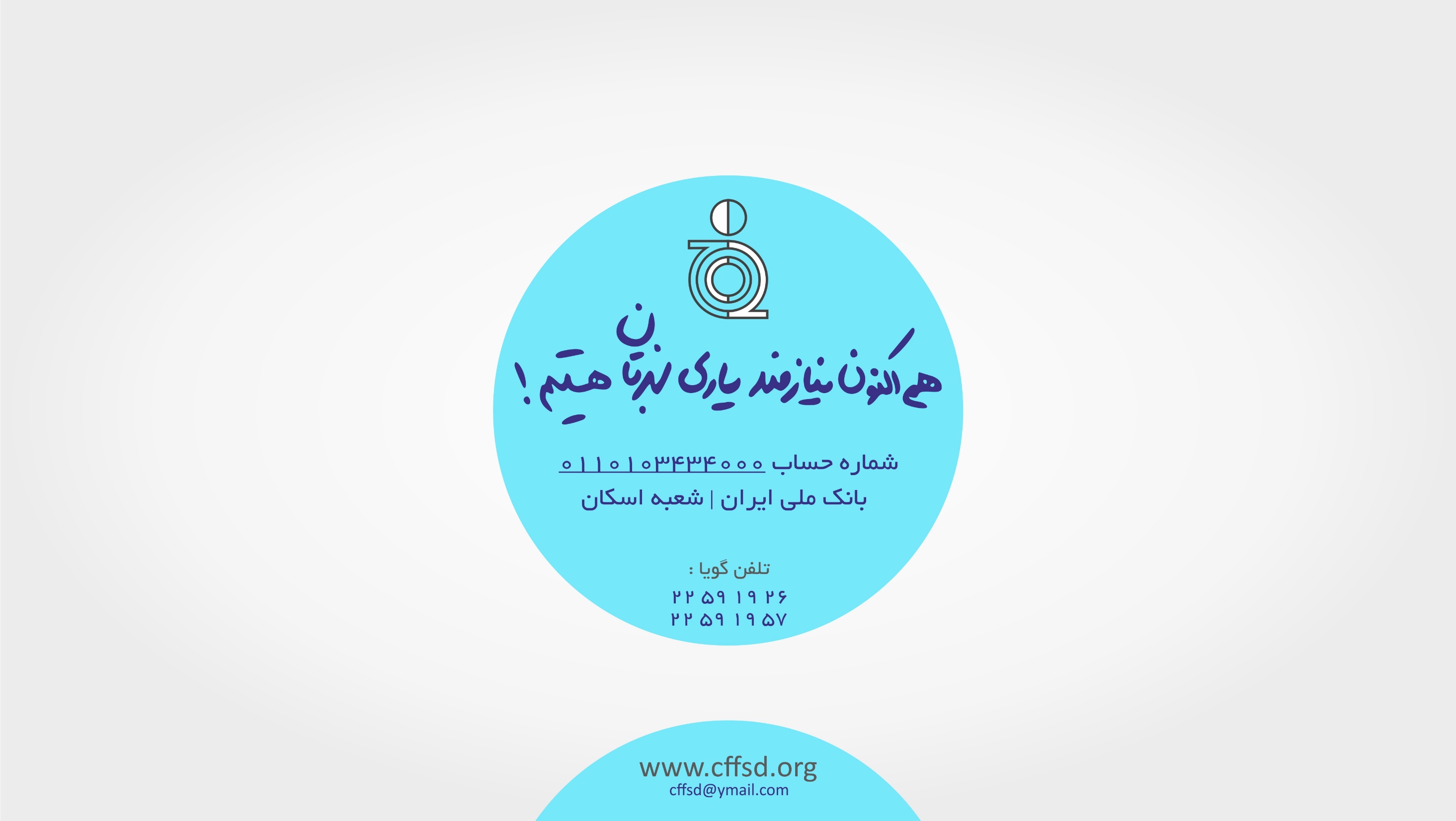